Herbicide Use In Stormwater Management Ponds
Dan McMillan and Beau Long
UAP Distribution, Inc.
Recommended Herbicides
Glyphosate (Rodeo, Pondmaster, Aquaneat, Aquamaster, etc.)
Triclopyr (Renovate, etc.)
Imazapyr (Habitat, Polaris, etc.)
Clopyralid (Transline)
Glyphosate
Contact herbicide
		(Roundup-for aquatic use)
Controls grasses and weeds
Roundup labeled for terrestrial
Rodeo and Pondmaster labeled for aquatic
No Soil residual
Triclopyr
Systemic Activity
Controls BLW’s
Very little soil activity
Avoid using in high temperatures
Garlon labeled for terrestrial
Renovate cleared for aquatic use
Imazapyr
Contact and systemic activity
Control of grasses, blw’s and hardwoods
Does have soil activity
Arsenal labeled for terrestrial
Habitat cleared for aquatic use
Clopyralid
Systemic Herbicide
Control of legumes
(kudzu, locust, etc.)


*Transline can be used up to waters edge
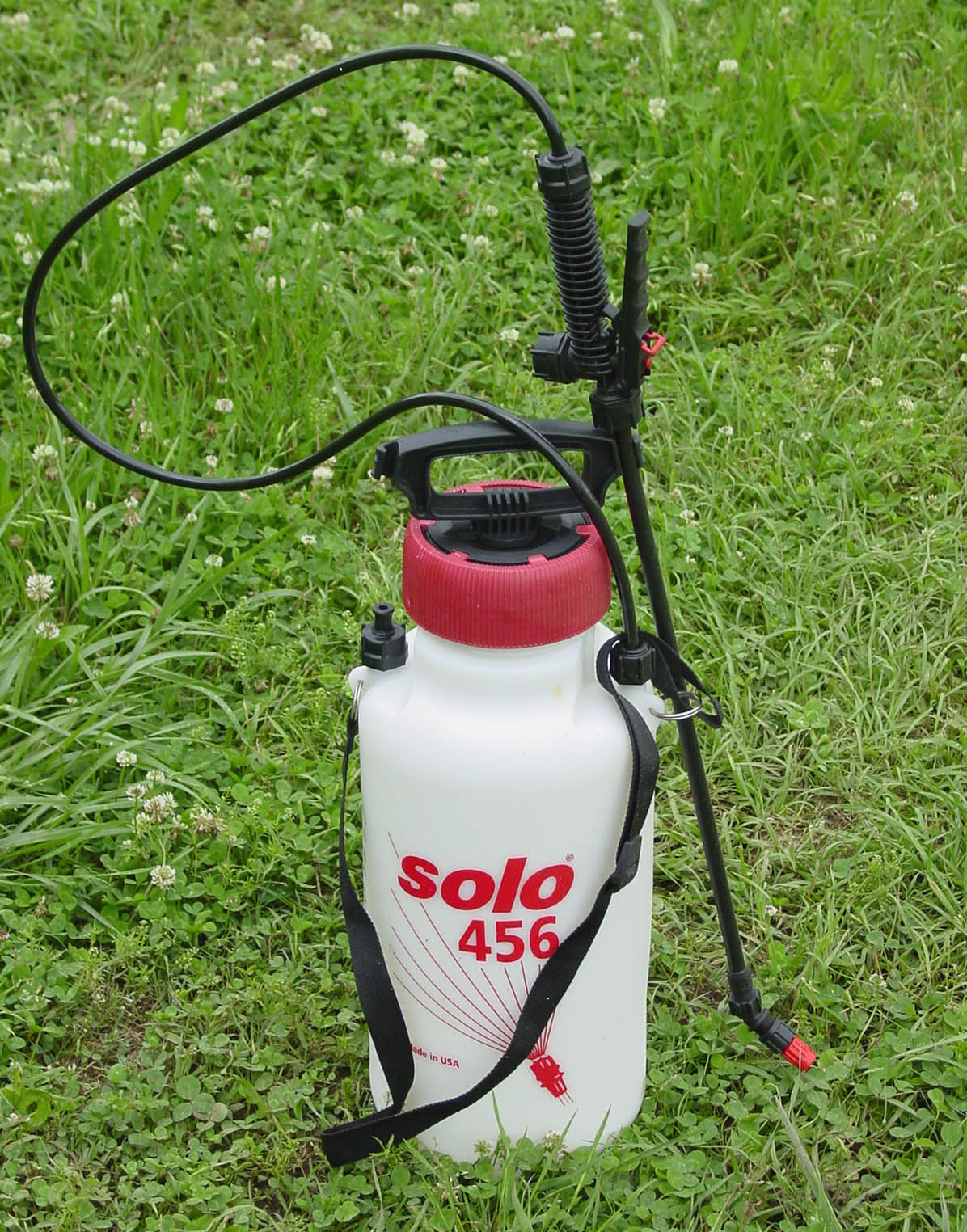 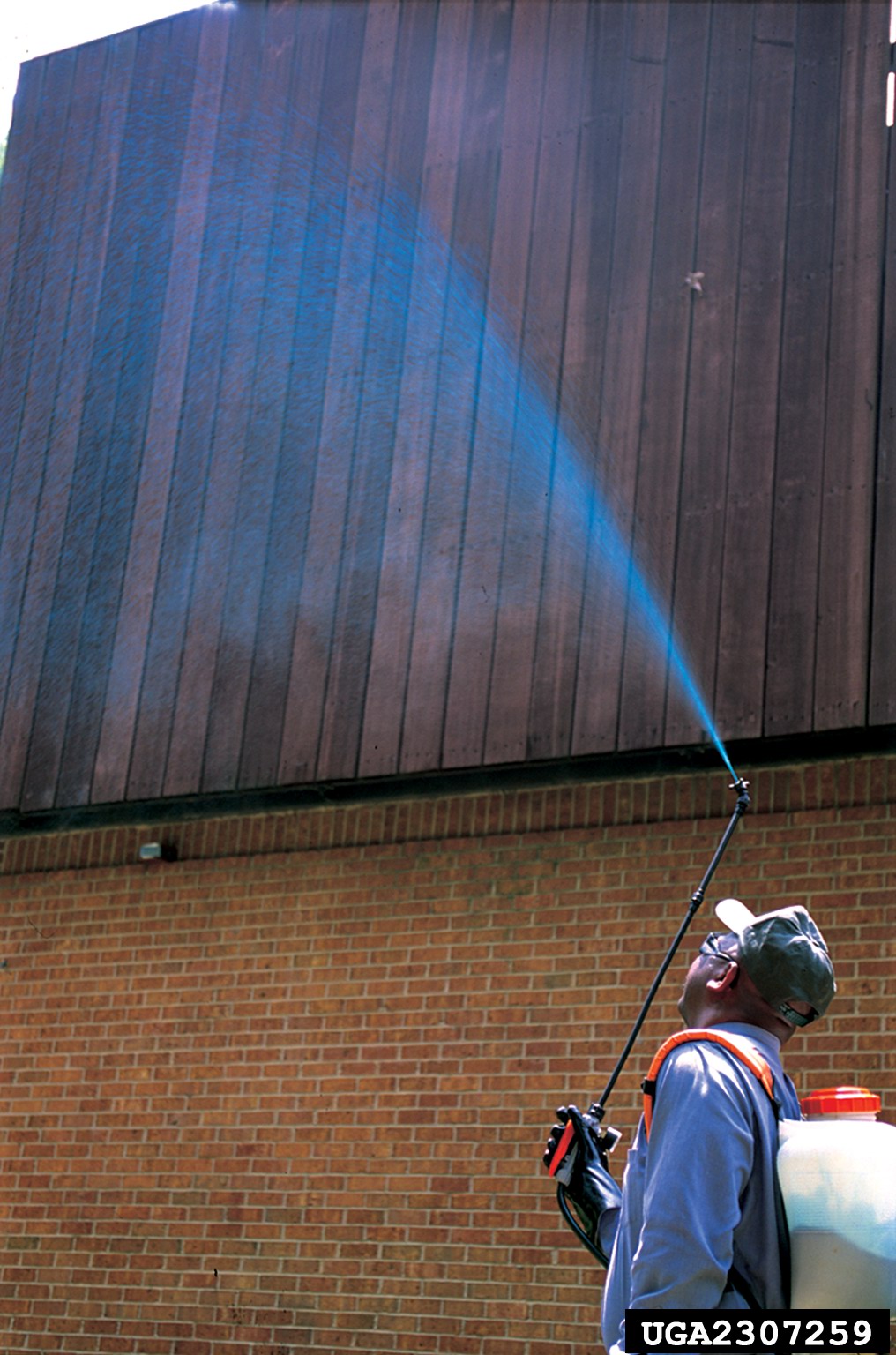 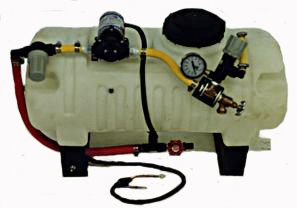 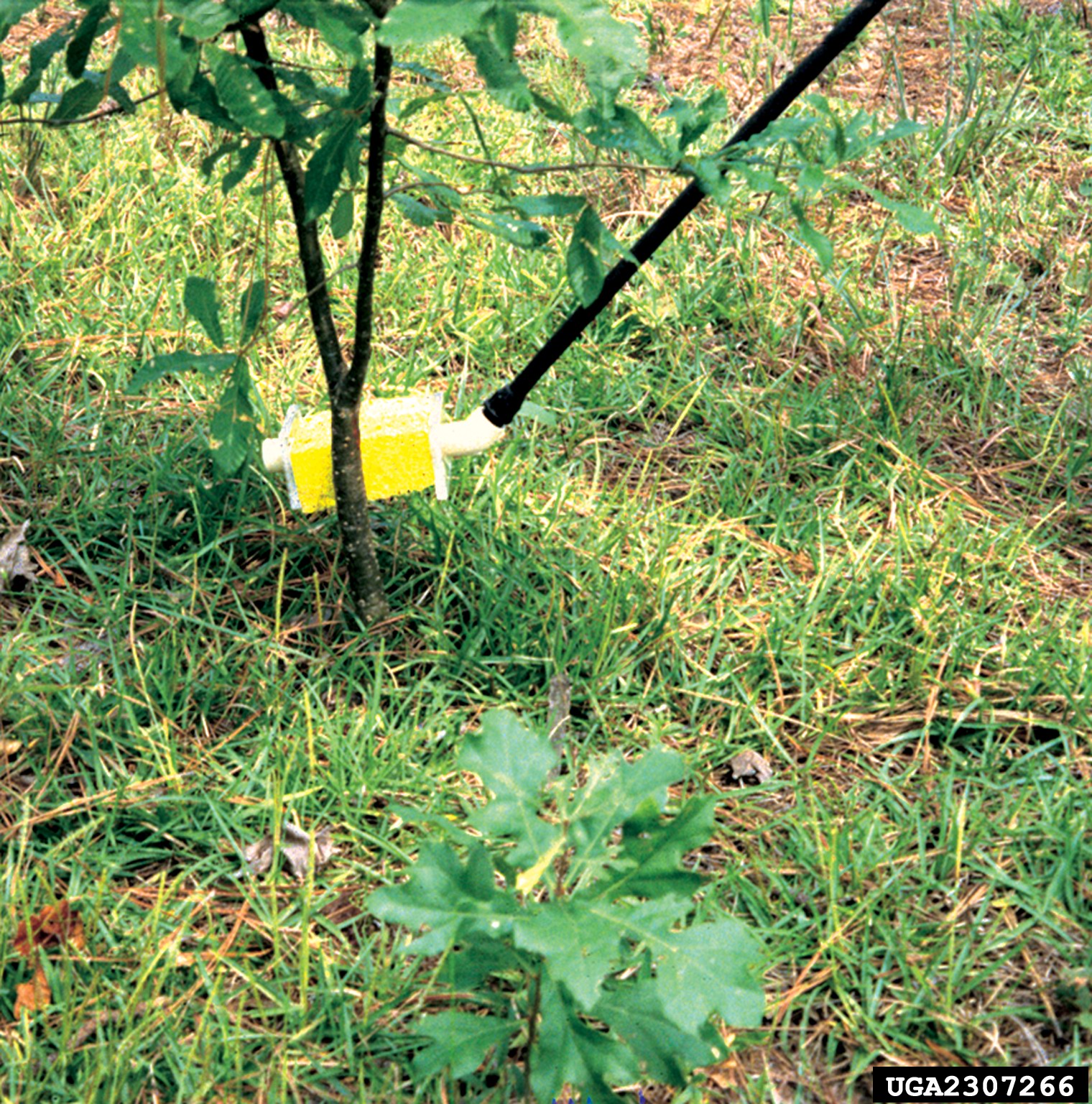 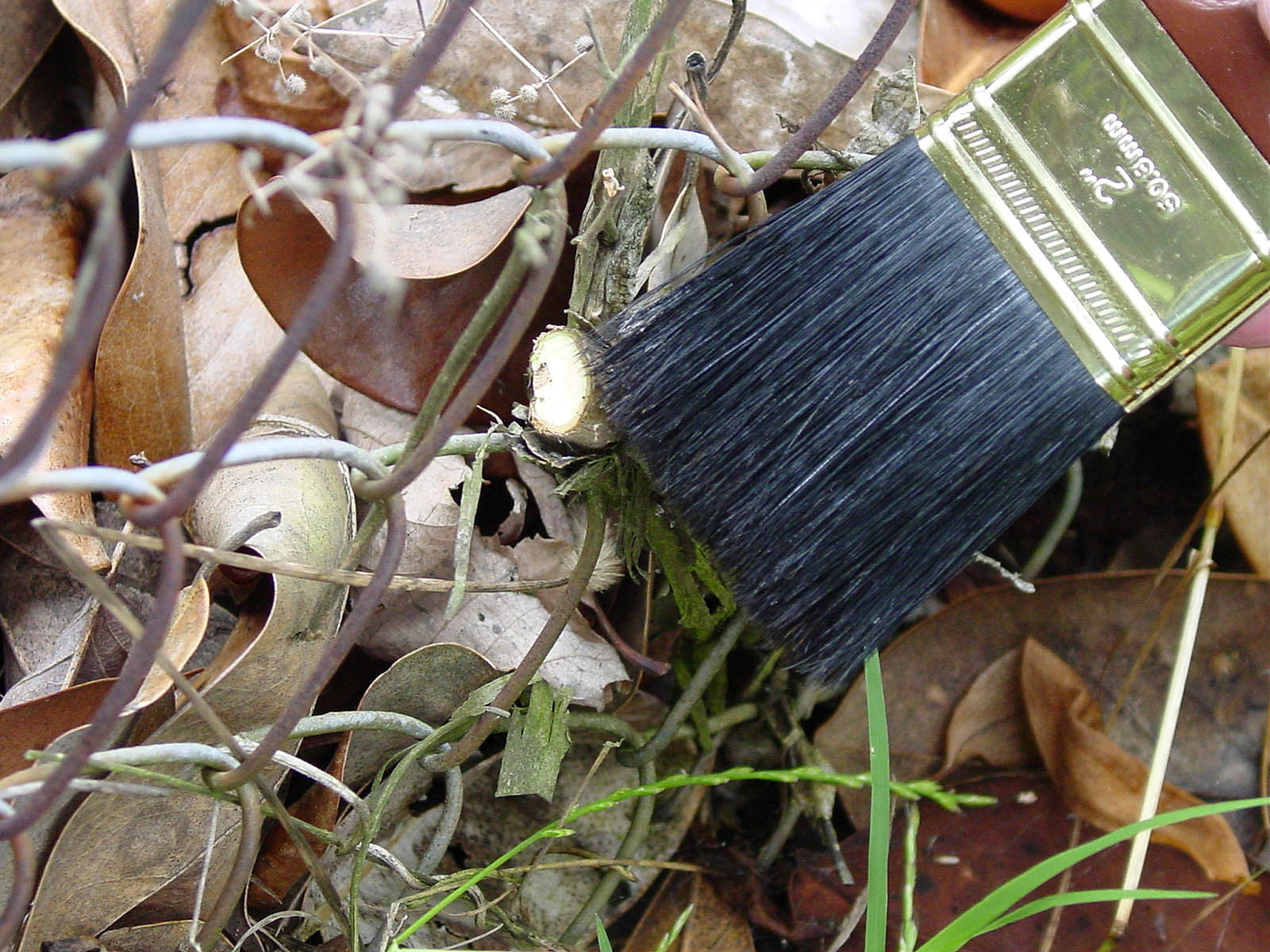 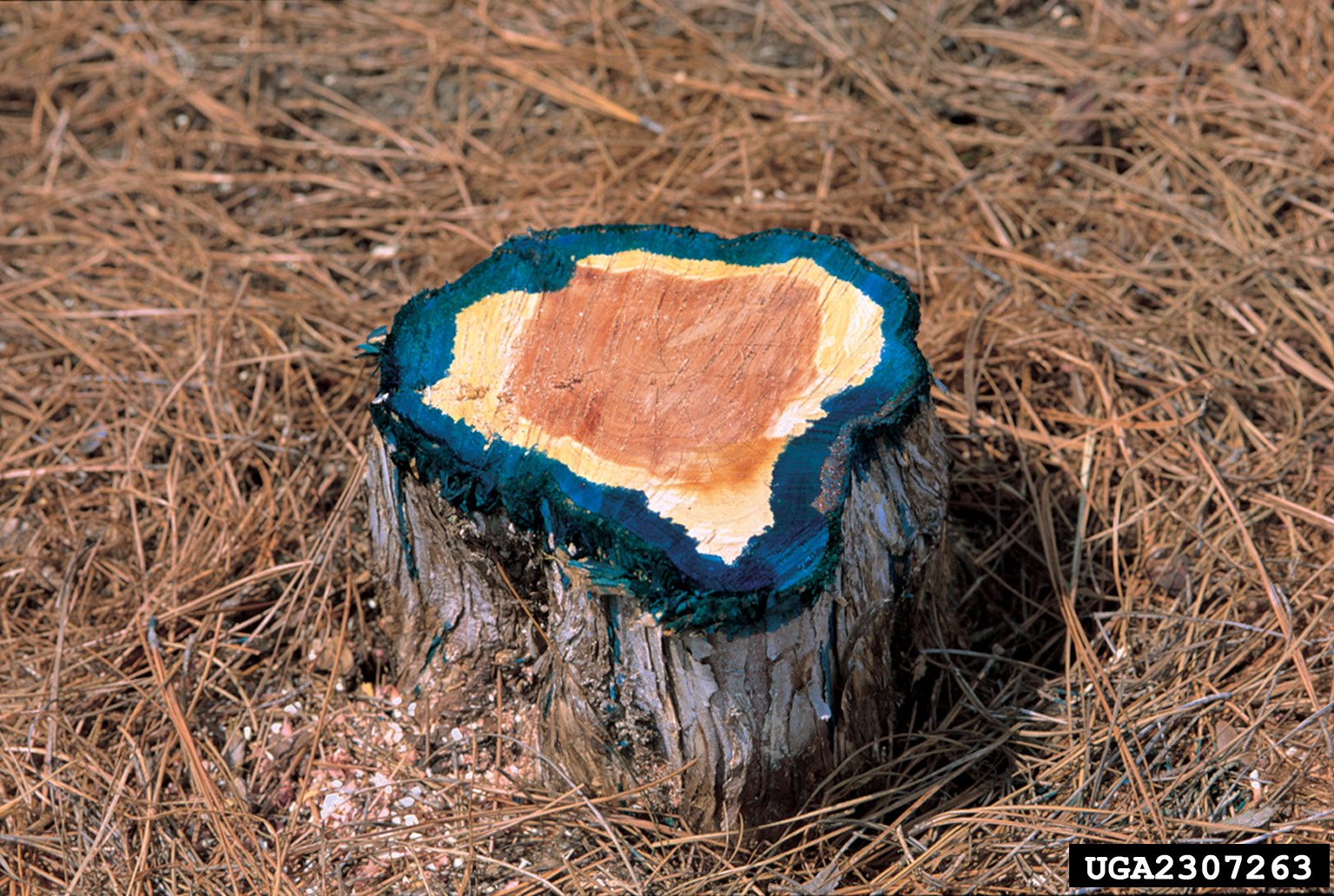 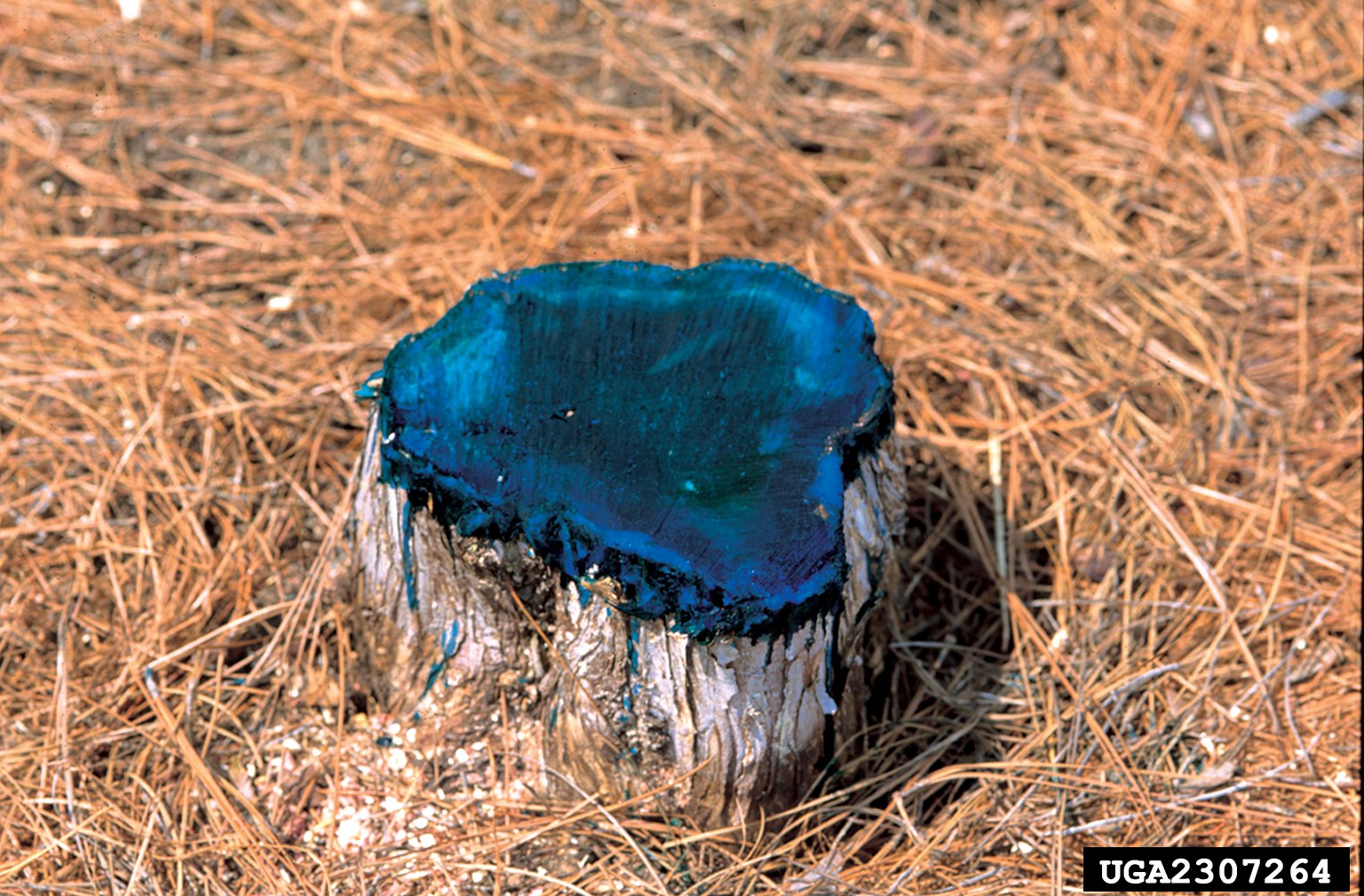 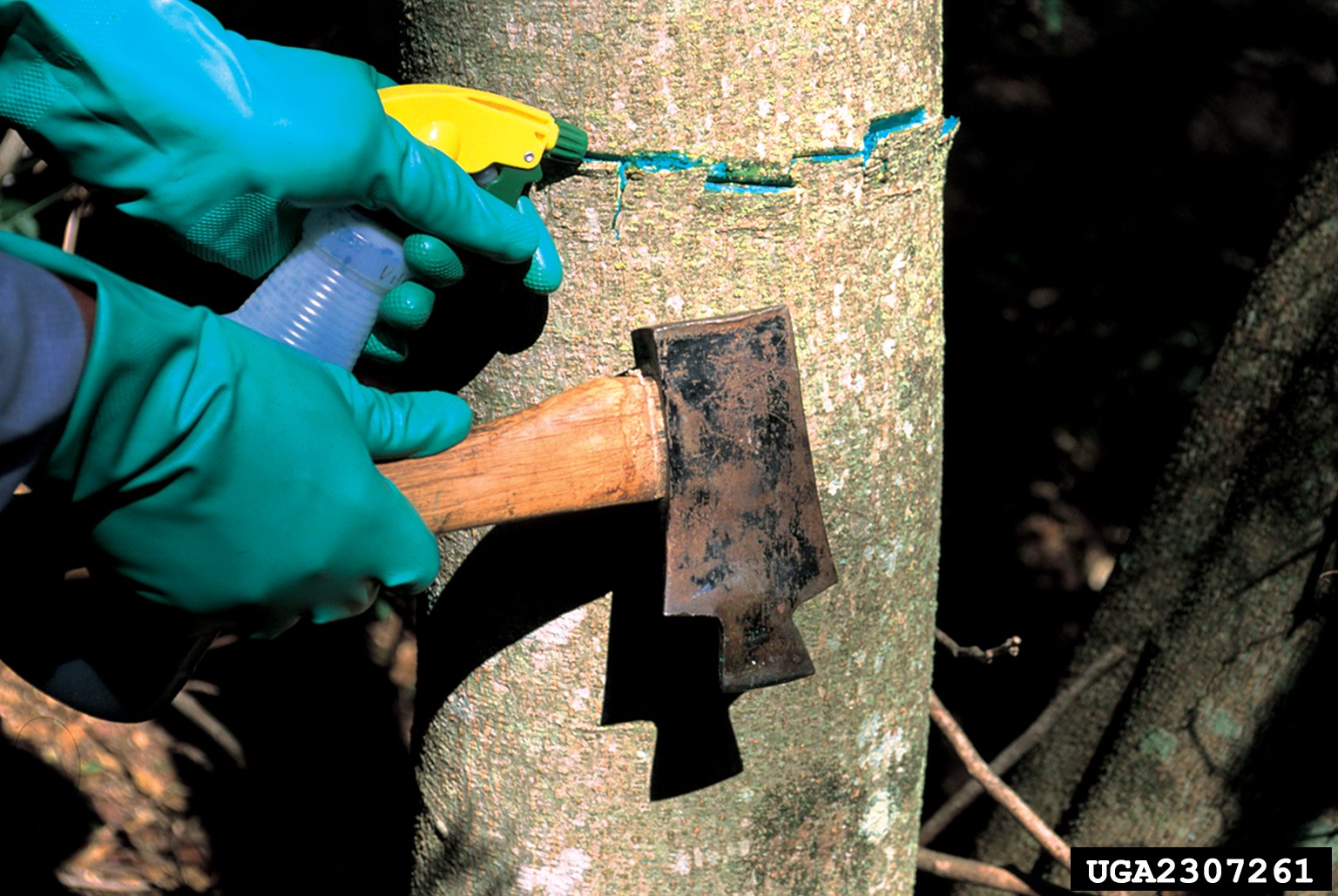